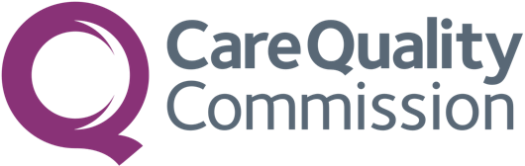 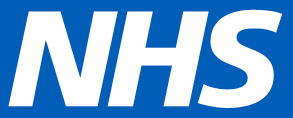 How was your experience of the hospital?
NHS Inpatient Survey 2022
The hospital is conducting a survey to find out what patients think about their care here.
This is part of a national programme to improve patients’ experiences while in hospital. Taking part in the survey is voluntary and all answers are confidential.
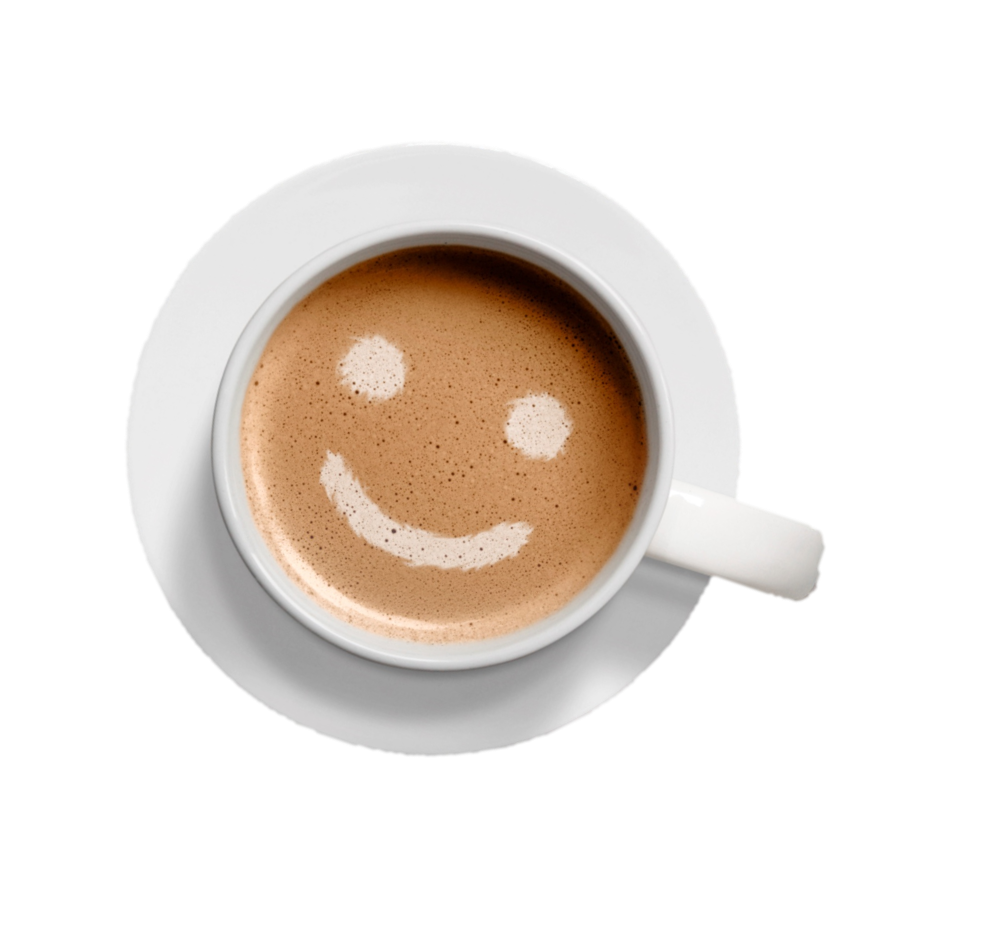 If you are selected to take part, you will receive a questionnaire in the post and text message reminders.
If you do not want to take part, or have any questions about the survey please contact;

    07591988962
PALS@lthtr.nhs.uk
Royal Preston Hospital, Sharoe Green Lane, Fulwood Preston, PR2 9HT